Accelerated (1 Year) Track
SPRING SEMESTER
SUMMER
FALL SEMESTER
First Seven Weeks
Advances In Nutritional Sciences II
NTR 390.7
Second Seven Weeks
Molecular Nutritional Sciences
NTR 390.6
Advances In Nutritional Sciences I
NTR 390.1
Second Seven Weeks
Experimental Design & Statistics
NTR 380K.3
First Seven Weeks
CHOOSE A CONCENTRATION
Advanced Experimental Design & Statistics
NTR 380K.4
&
&
&
&
Nutrition 
Through the Lifecycle 
NTR 394.5
Nutrition & 
Disease 
Prevention 
NTR 392.13
Energy 
Balance & 
Obesity 
NTR 392.11
Theories of Nutrition Behavior 
NTR 390.14
Or
Or
Or
Current Issues in Nutritional 
Sciences 
NTR 394
Or
Nutrition and Immunology 
NTR 392.4
Nutrigenomics
NTR 390.13
Nutrition as Medicine 
NTR 392.12
Nutrition
 and Cancer 
NTR 392.3
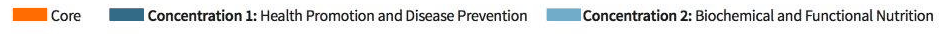 2 – Year Track
CONCENTRATION
YEAR 1
First Seven Weeks
1st Seven Weeks
2nd Seven Weeks
2nd Seven Weeks
1st Seven Weeks
SPRING 1
SUMMER  1
FALL 1
Advanced Experimental Design & Statistics
NTR 380K.4
Advances In Nutritional Sciences I
NTR 390.1
Molecular Nutritional Sciences
NTR 390.6
Advances In Nutritional Sciences II
NTR 390.7
Experimental Design & Statistics
NTR 380K.3
YEAR 2
SPRING 2
FALL 2
SUMMER  2
2nd Seven Weeks
2nd Seven Weeks
1st Seven Weeks
1st Seven Weeks
Theories of Nutrition Behavior 
NTR 390.14
Energy 
Balance & 
Obesity 
NTR 392.11
Nutrition 
Through the Lifecycle 
NTR 394.5
Nutrition & 
Disease 
Prevention 
NTR 392.13
CONCENTRATION
Current Issues in Nutritional 
Sciences 
NTR 394
Nutrition and Immunology 
NTR 392.4
Nutrigenomics
NTR 390.13
Nutrition as Medicine 
NTR 392.12
Nutrition
 and Cancer 
NTR 392.3
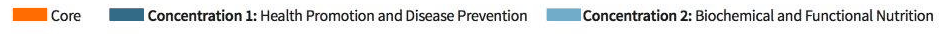